IMPLANT Denmark
Activities 2017
1
/ Landbrugs- og Fiskeristyrelsen / Titel på præsentation
Bugs in your luggage?
2
/ Landbrugs- og Fiskeristyrelsen / Titel på præsentation
Purpose
To draw attention to the Agency's work on plant health 
To get public to help us keep quarantine pests out of Denmark by raising awareness of the plant health risk by mowing plants among countries
3
/ The Danish Agricultural Agency/ Copenhagen Airport and Metro 2017 – Campaign - Bugs in your luggage?
Activities and results
Information about the risk by taking plants with you at home when you are travelling and information about luggage rules for importing plants and plant products
Event: Dialogue with public at Copenhagen Airport and the metro, and distribution of postcards and luggage tags (about 1000 people reached / 3000 postcards distributed)

Media efforts: Coverage of the message on TV (TV2 Lorry) and many of the major nationwide media online channels: DR.dk, TV2.dk, JP.dk, EB.dk, BT.dk, etc. 

Social Media: Spread the message through Facebook, YouTube, Twitter and Linkedin (total 35,000 views)
4
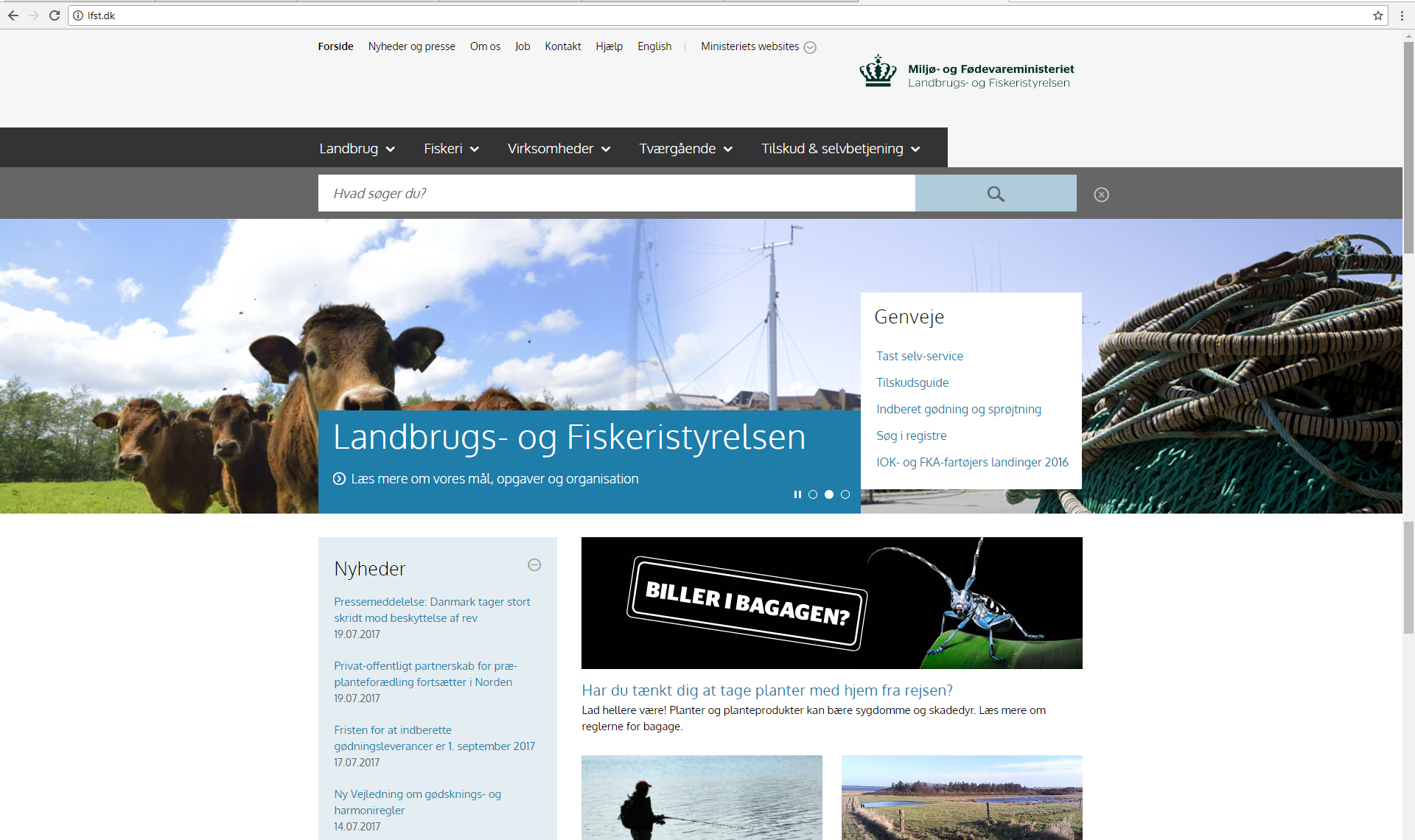 CAMPAIGN BUGS IN YOUR LUGGAGE?Are you thinking about taking plants with you at home? You better dont!
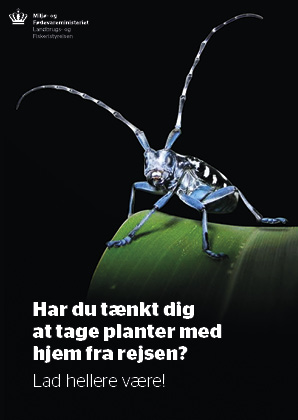 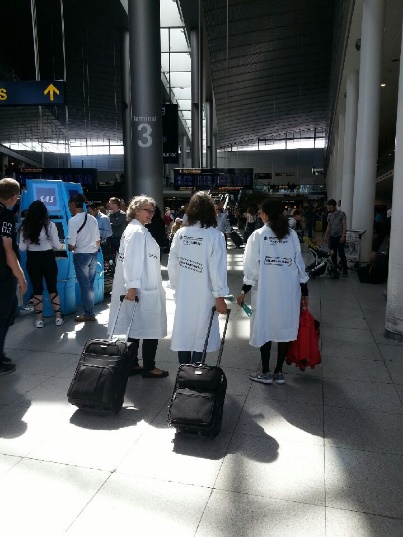 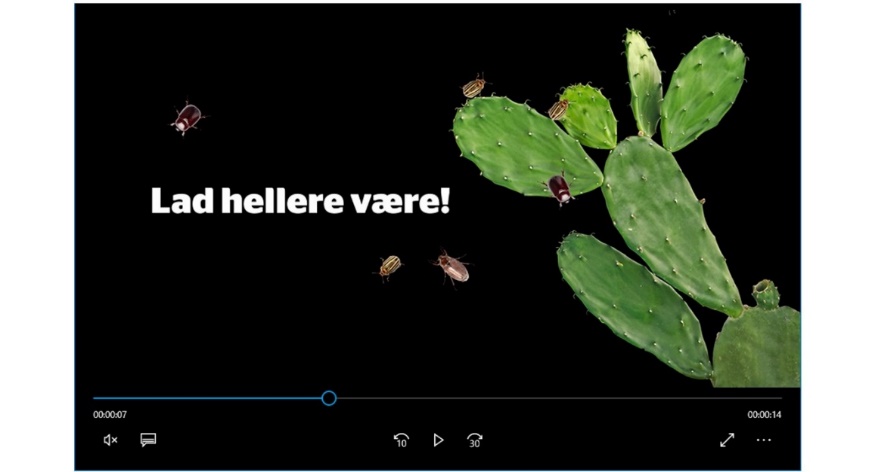 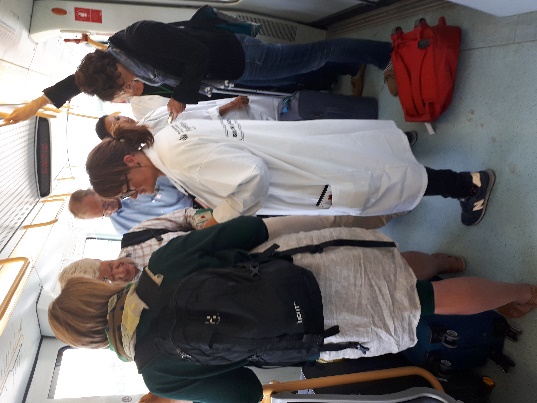 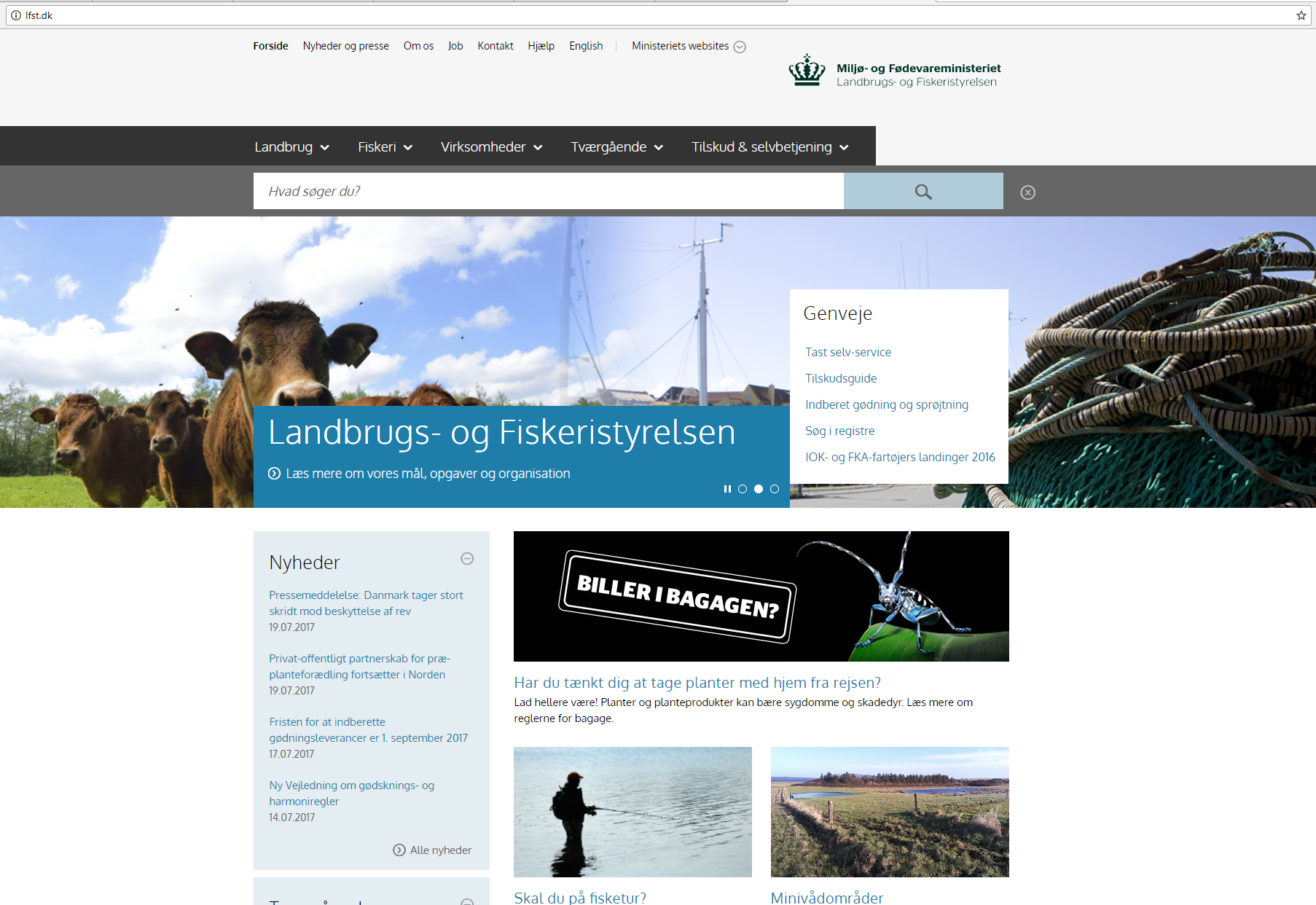 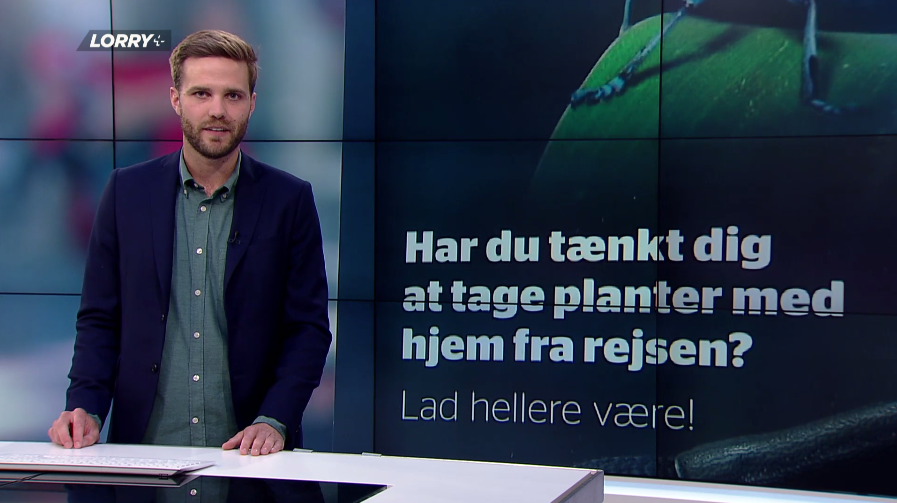 5
The Danish Agricultural Agency/ Copenhagen Airport and Metro 2017 – Campaign - Bugs in your luggage?
CAMPAIGN BUGS IN YOUR LUGGAGE?GRAPHIC MATERIALS
Postcard
Video
Coat
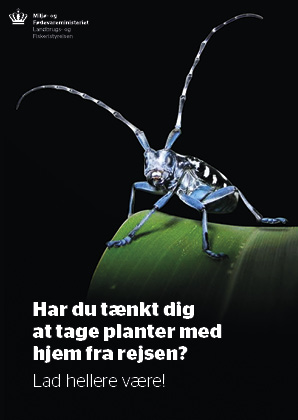 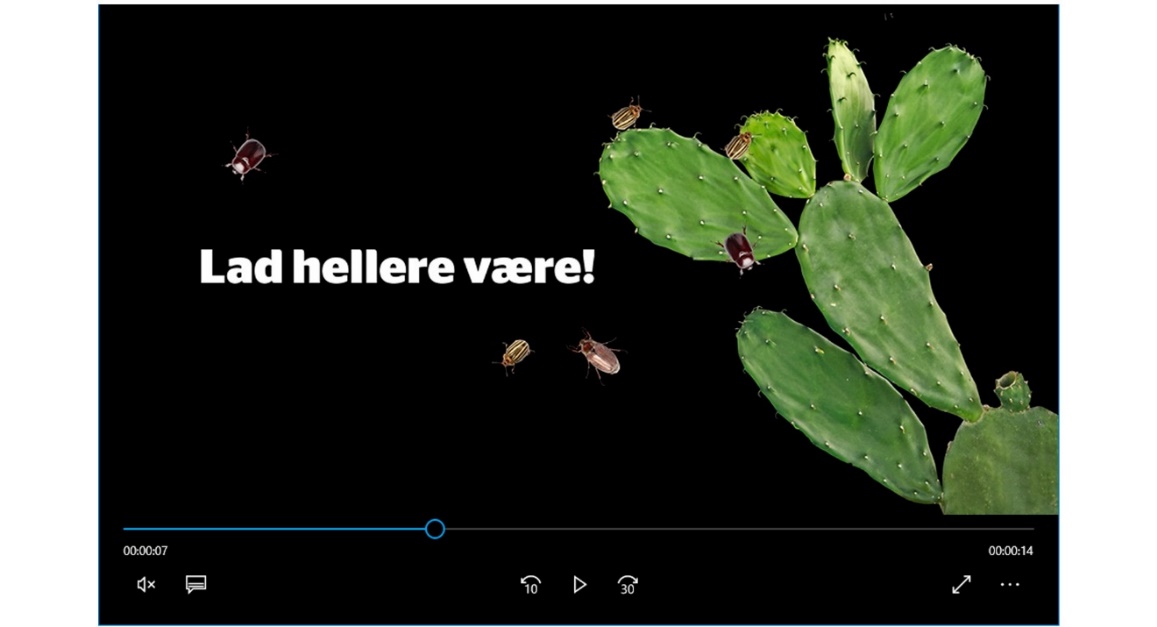 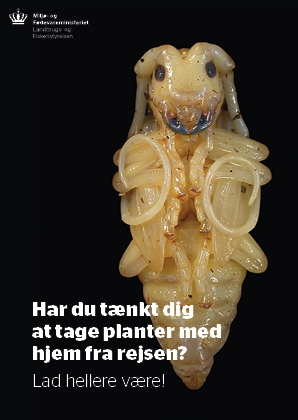 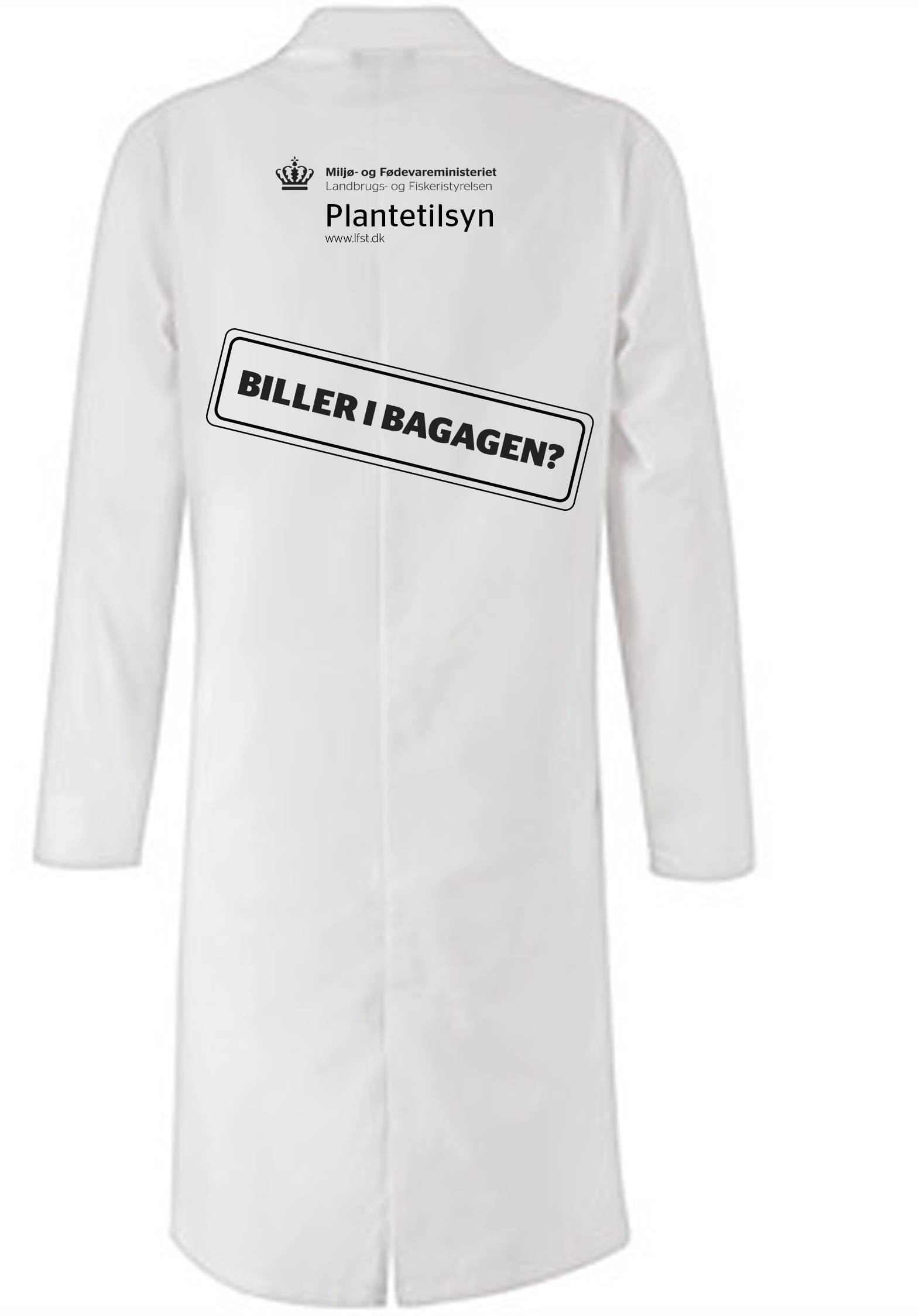 Materiale til sociale medier
Kuffertmærkat
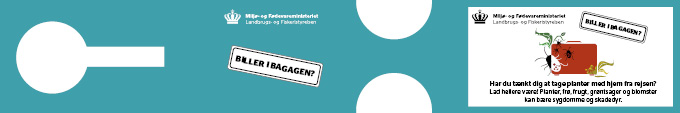 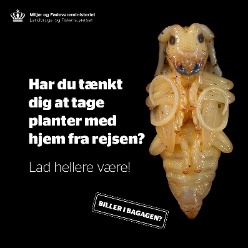 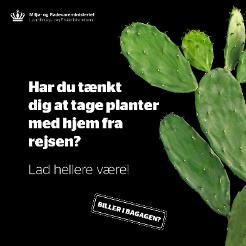 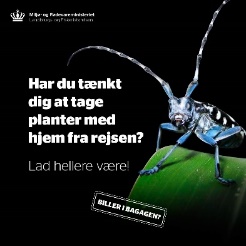 6
/ - The Danish Agricultural Agency/ Copenhagen Airport and Metro 2017 – Campaign - Bugs in your luggage?
CAMPAIGN BUGS IN YOUR LUGGAGE?MEDIA COVERAGE
Der blev bragt artikler og indslag om kampagnen online i følgende medier:
Indslag om kampagnen i TV2 Lorry
Artikel om kampagnen i Morgenavisen Jyllands-Posten
Artikel om kampagnen på nyhederne.tv2.dk
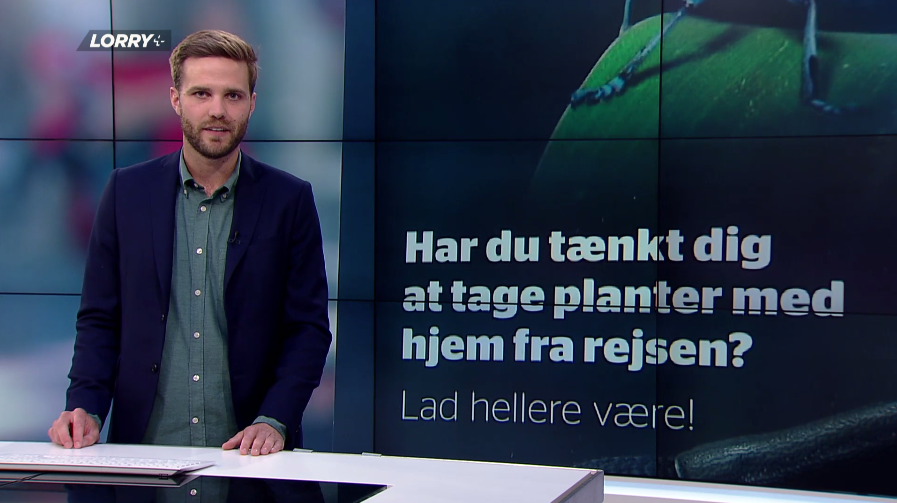 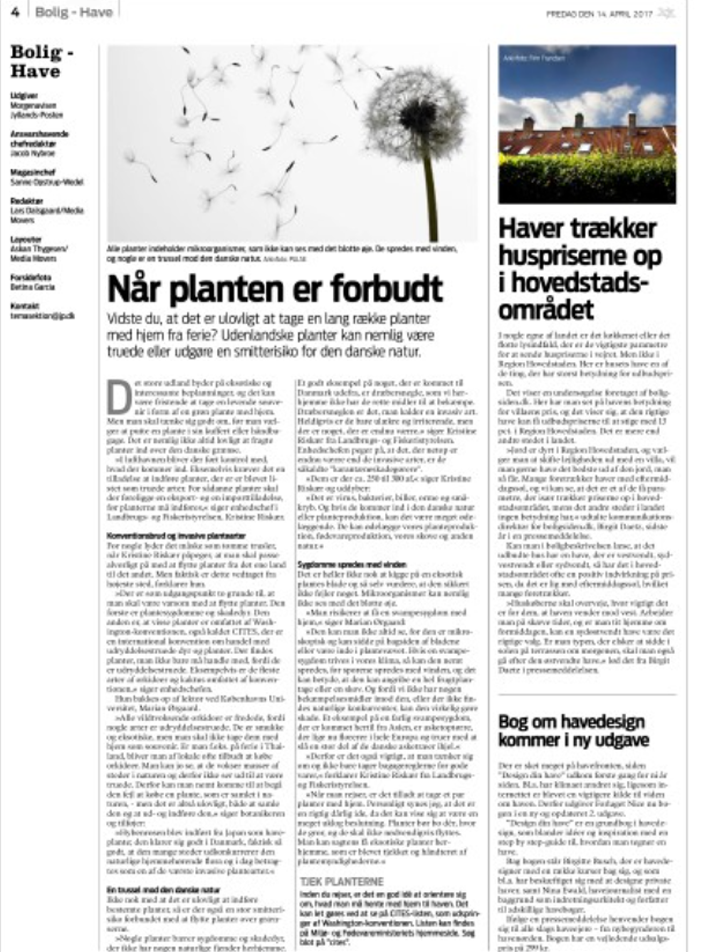 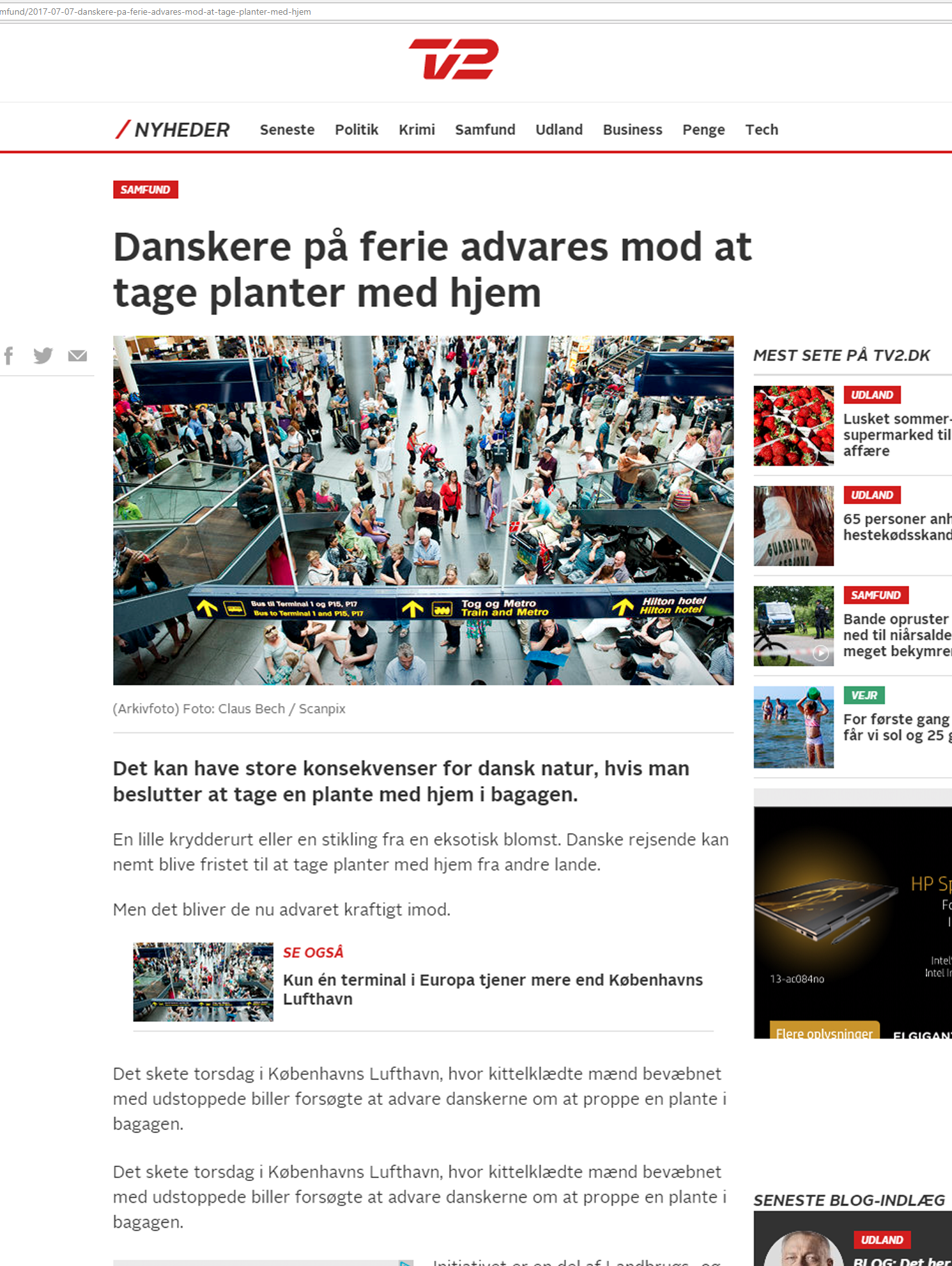 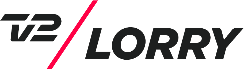 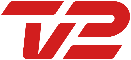 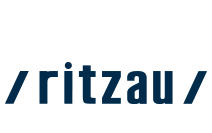 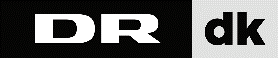 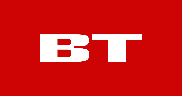 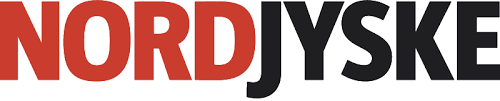 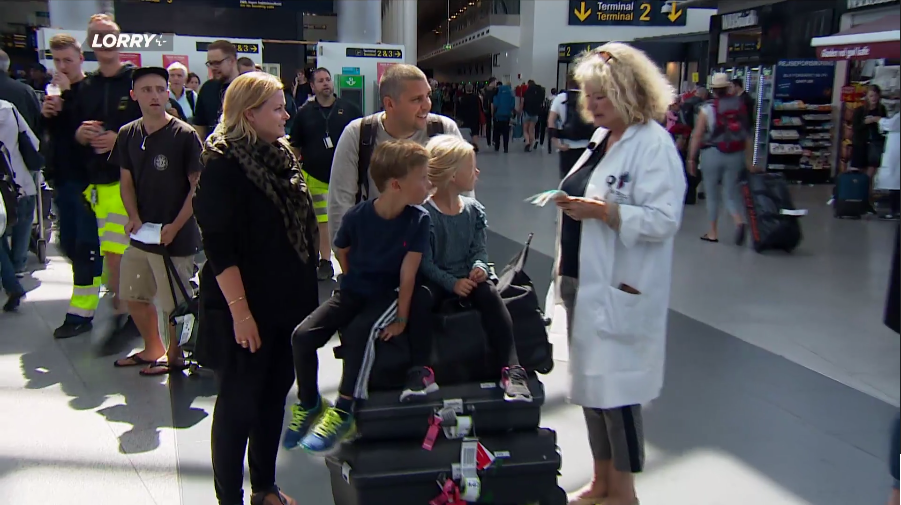 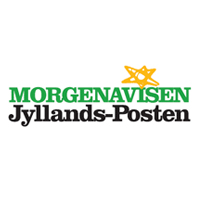 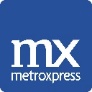 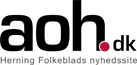 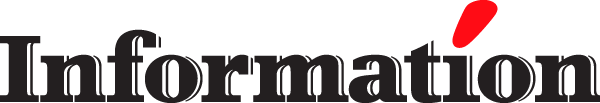 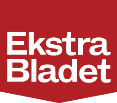 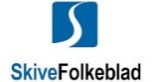 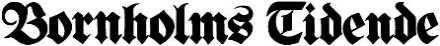 7
The Danish Agricultural Agency/ Copenhagen Airport and Metro 2017 – Campaign - Bugs in your luggage?
CAMPAIGN BUGS IN YOUR LUGGAGE?SOCIAL MEDIA
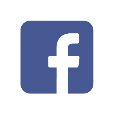 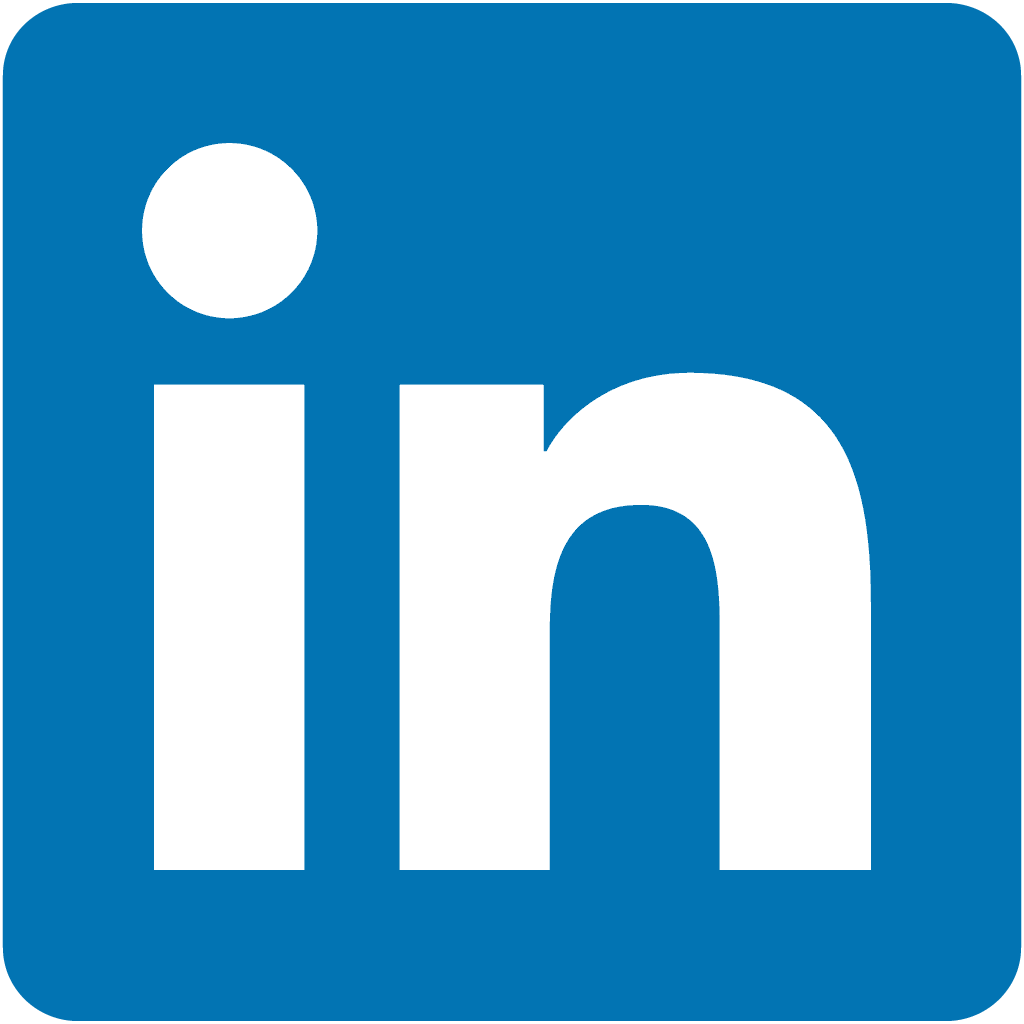 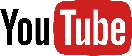 Linkedin
Facebook
Youtube
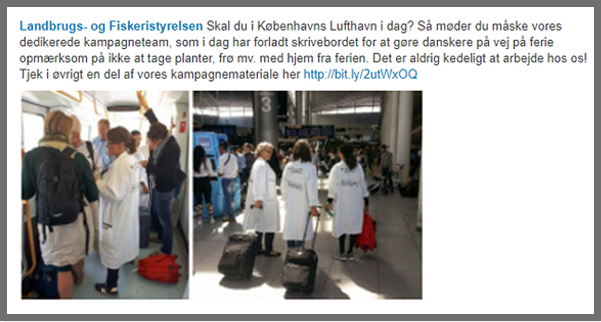 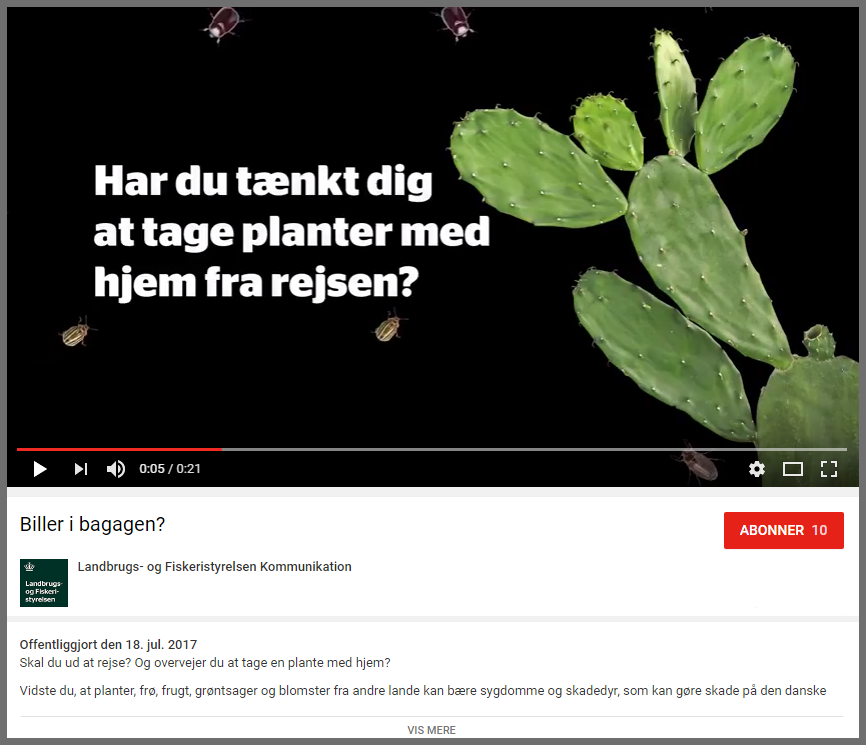 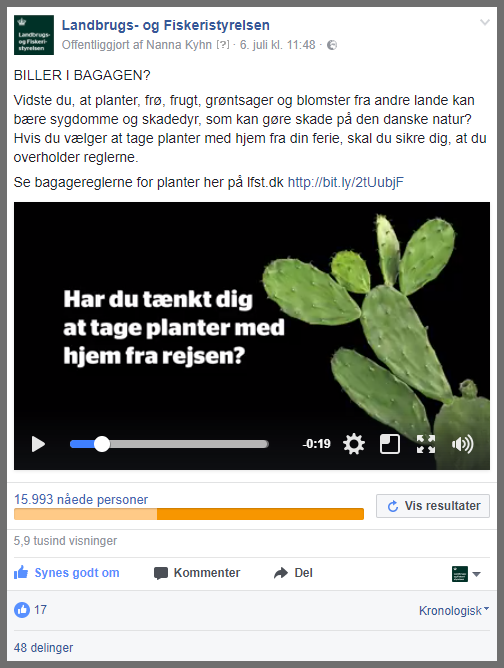 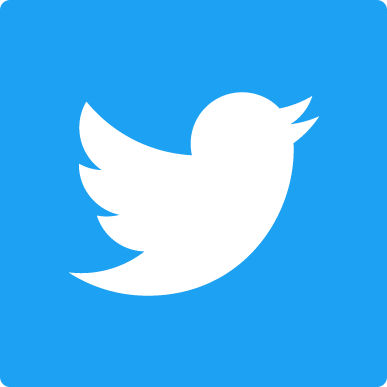 Twitter
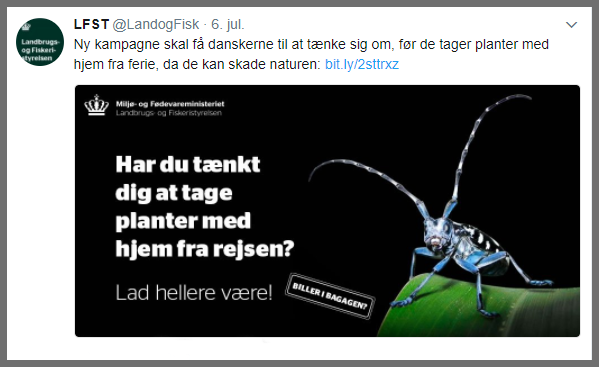 8
The Danish Agricultural Agency/ Copenhagen Airport and Metro 2017 – Campaign - Bugs in your luggage?
COPENHAGEN CULTURAL NIGHT 2017
Together we ensure healthy plants
9
/ Landbrugs- og Fiskeristyrelsen / Titel på præsentation
Purpose
To draw attention to the work of The Danish Agricultural Agency 
To get the public to help us keep an eye on particularly serious diseases and harmful organisms
To provide public with tools to recognize particularly serious diseases and harmful organisms listed on the EU Quarantine List
/ The Danish Agricultural Agency/ Copenhagen Cultural Night 2017 – Together we ensure healthy plants
10
Activities
Find Symptoms of the citrus long-horned beetle - Learn to Spot Symptoms of Pests  
Learn about potatoes - which ones are healthy and what should you report?  
Bugs in your luggage? Information about the risk by mowing plants
Children's corner with dart activity “Knock down a Quarantine Pest“ and materials for the autumn holiday: Activity booklet, memory cards and flip flap game
11
/ The Danish Agricultural Agency/ Copenhagen Cultural Night 2017 – Together we ensure healthy plants
CULTURAL NIGHT 2017 TOGETHER WE ENSURE HEALTHY PLANTS
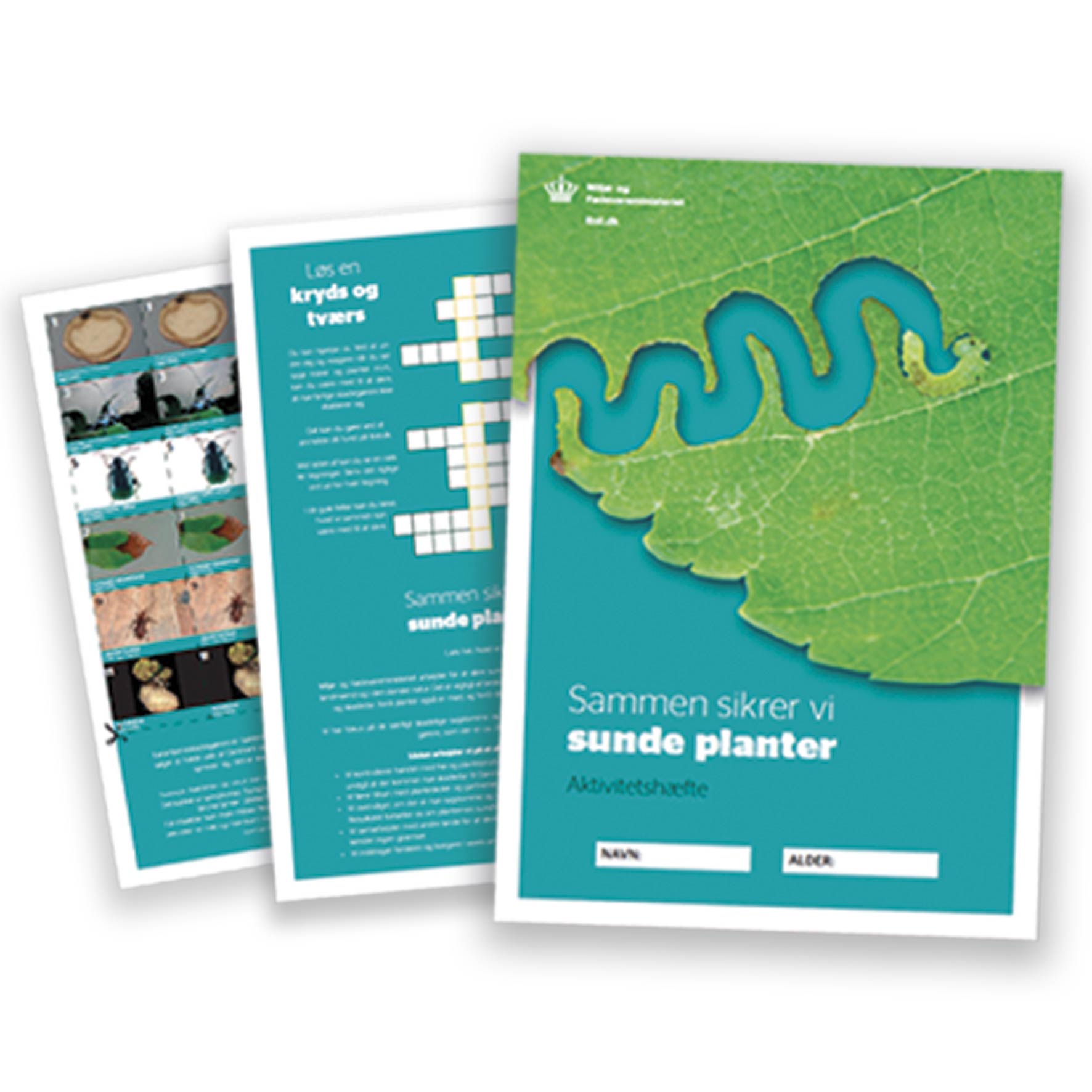 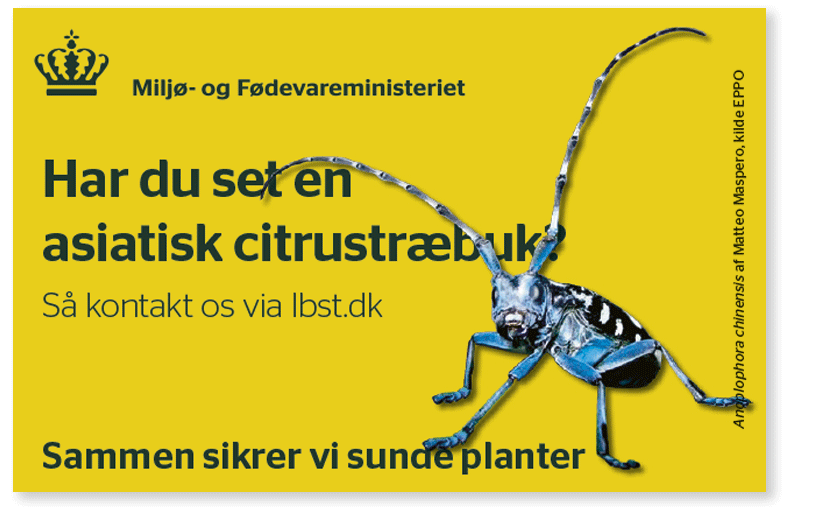 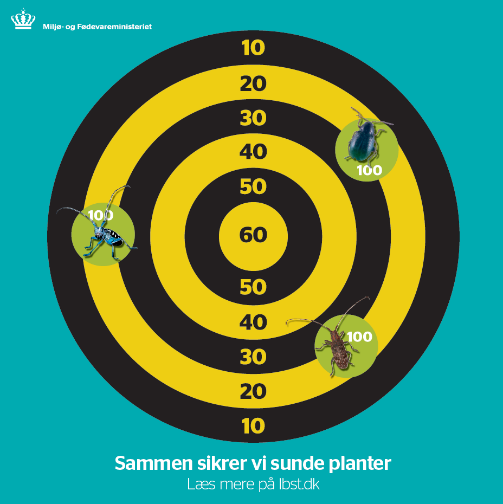 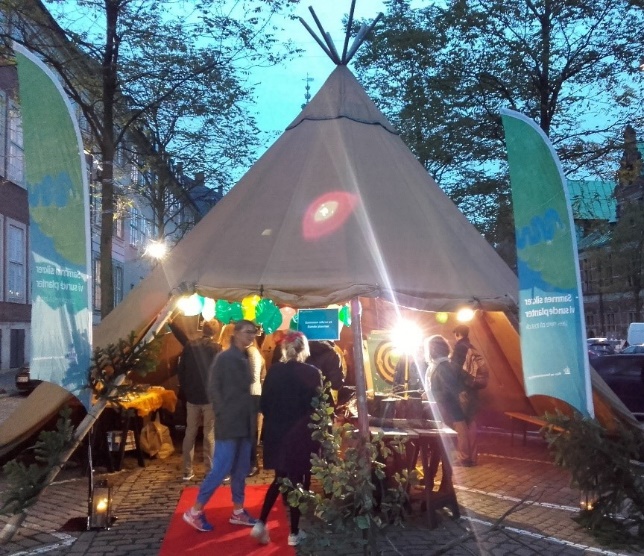 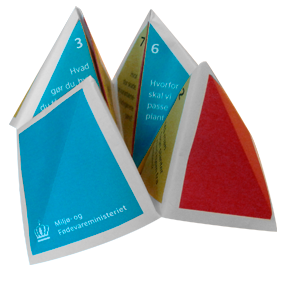 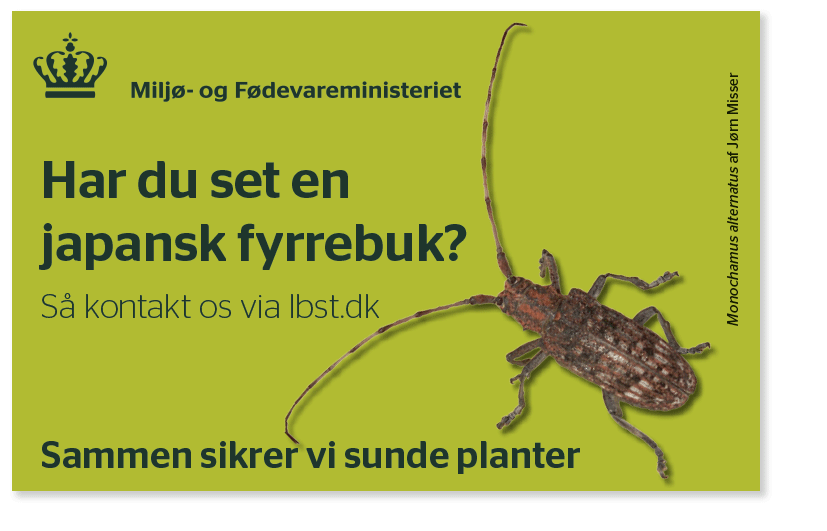 12
/ The Danish Agricultural Agency/ Copenhagen Cultural Night 2017 – Together we ensure healthy plants
CULTURAL NIGHT 2017 TOGETHER WE ENSURE HEALTHY PLANTSMATERIALS
Flip flap
Activity booklet
Memory cards
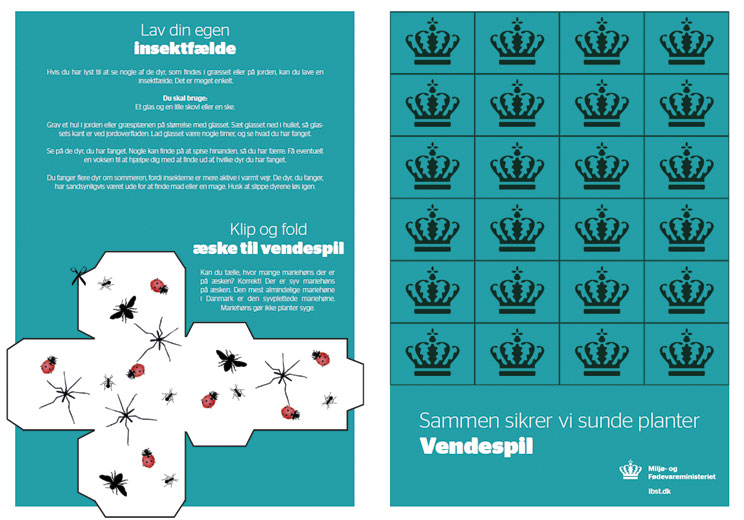 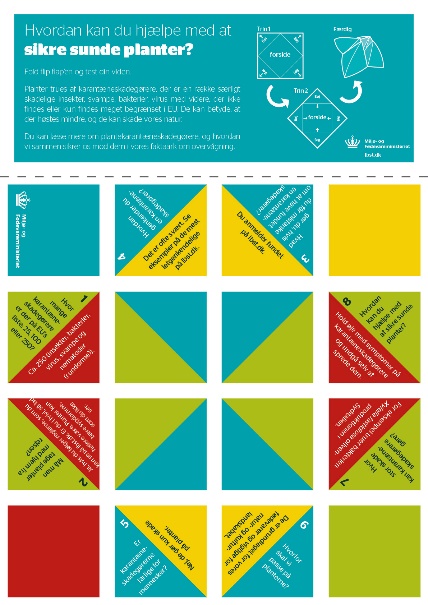 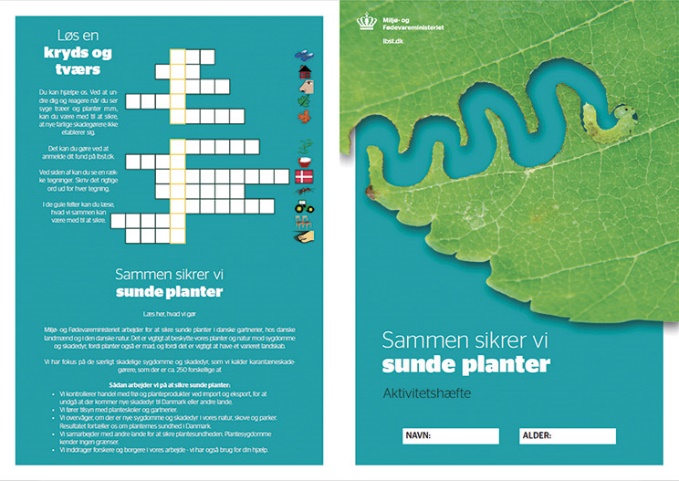 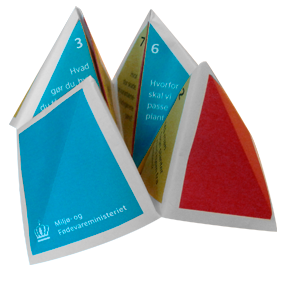 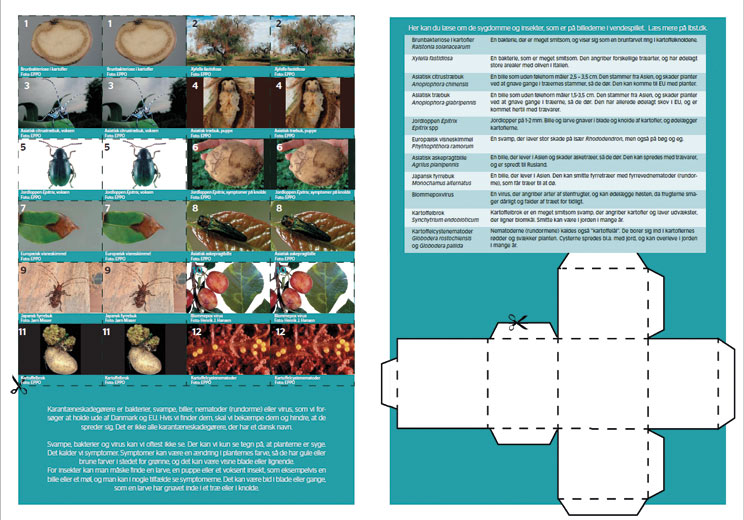 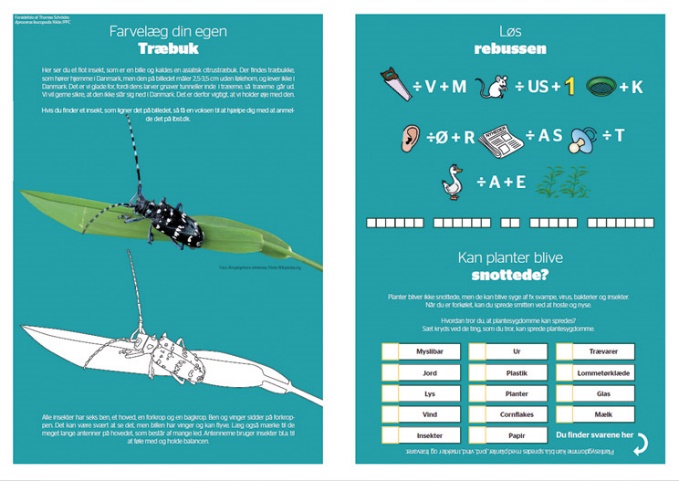 Magneter
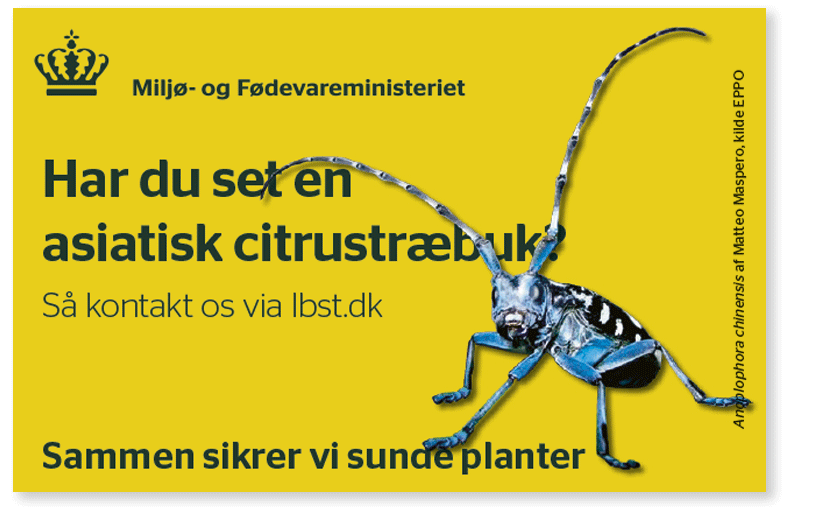 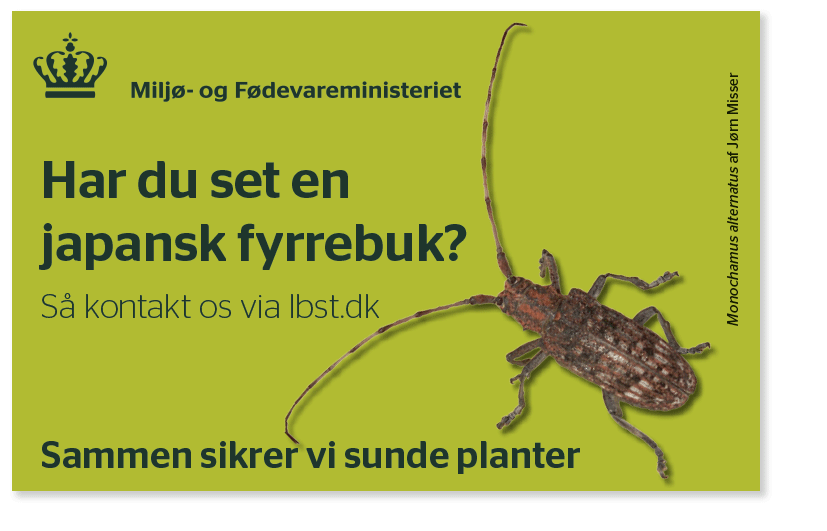 13
The Danish Agricultural Agency/ Copenhagen Cultural Night 2017 – Together we ensure healthy plants
CULTURAL NIGHT 2017 TOGETHER WE ENSURE HEALTHY PLANTSMATERIALS
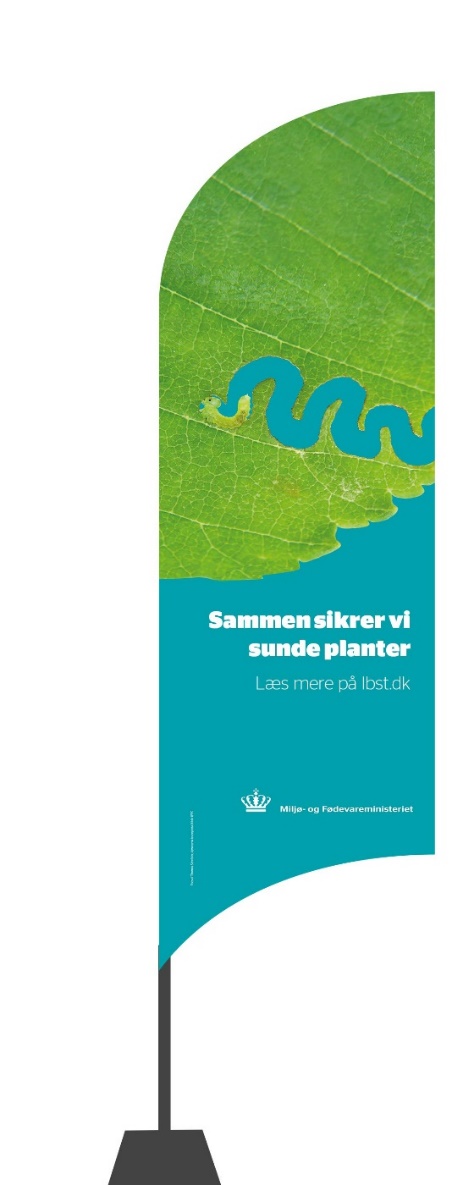 Signs
Bug-dart
Beach flag
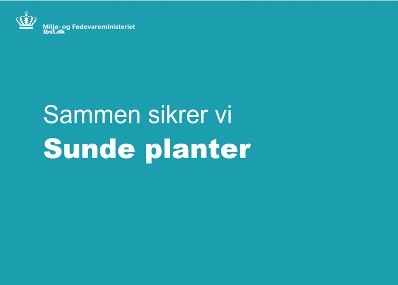 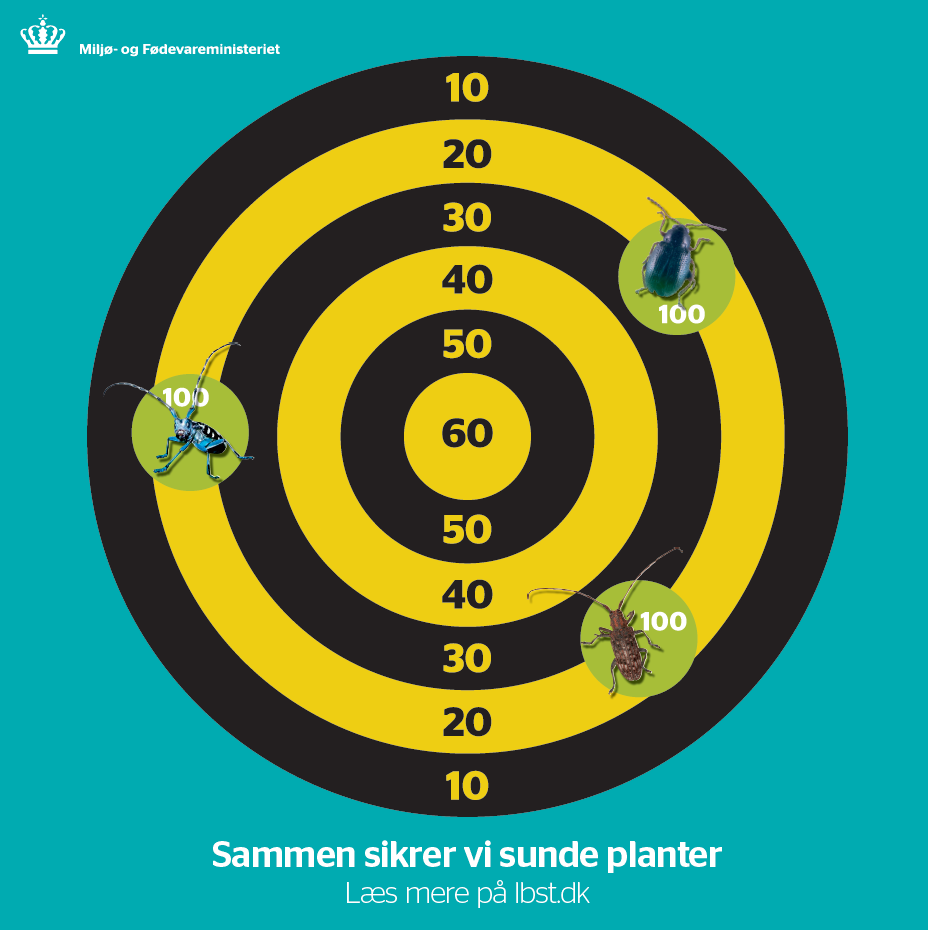 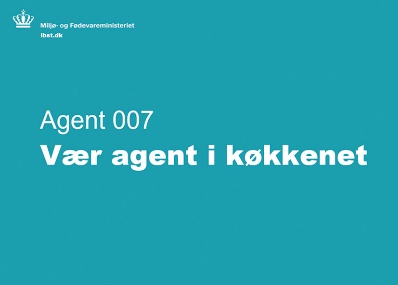 Faktaark
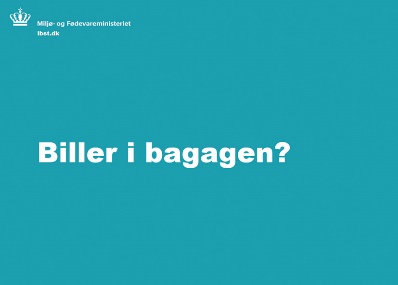 14
/The Danish Agricultural Agency/ Copenhagen Cultural Night 2017 – Together we ensure healthy plants
CULTURAL NIGHT 2017 TOGETHER WE ENSURE HEALTHY PLANTSSOCIAL MEDIA
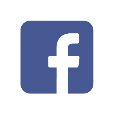 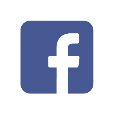 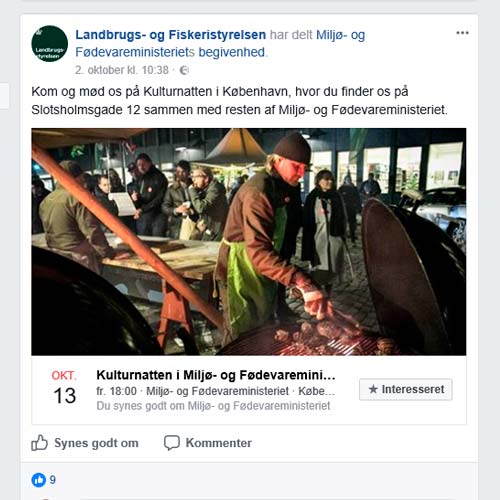 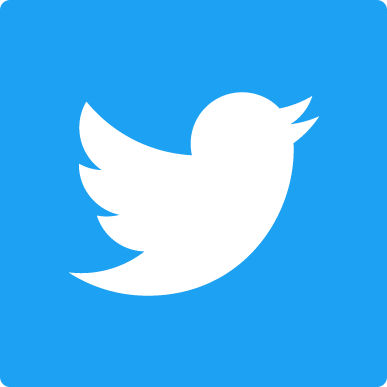 Facebook
Facebook og Twitter
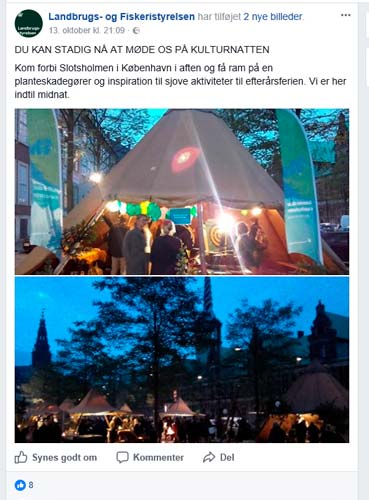 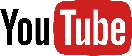 Youtube
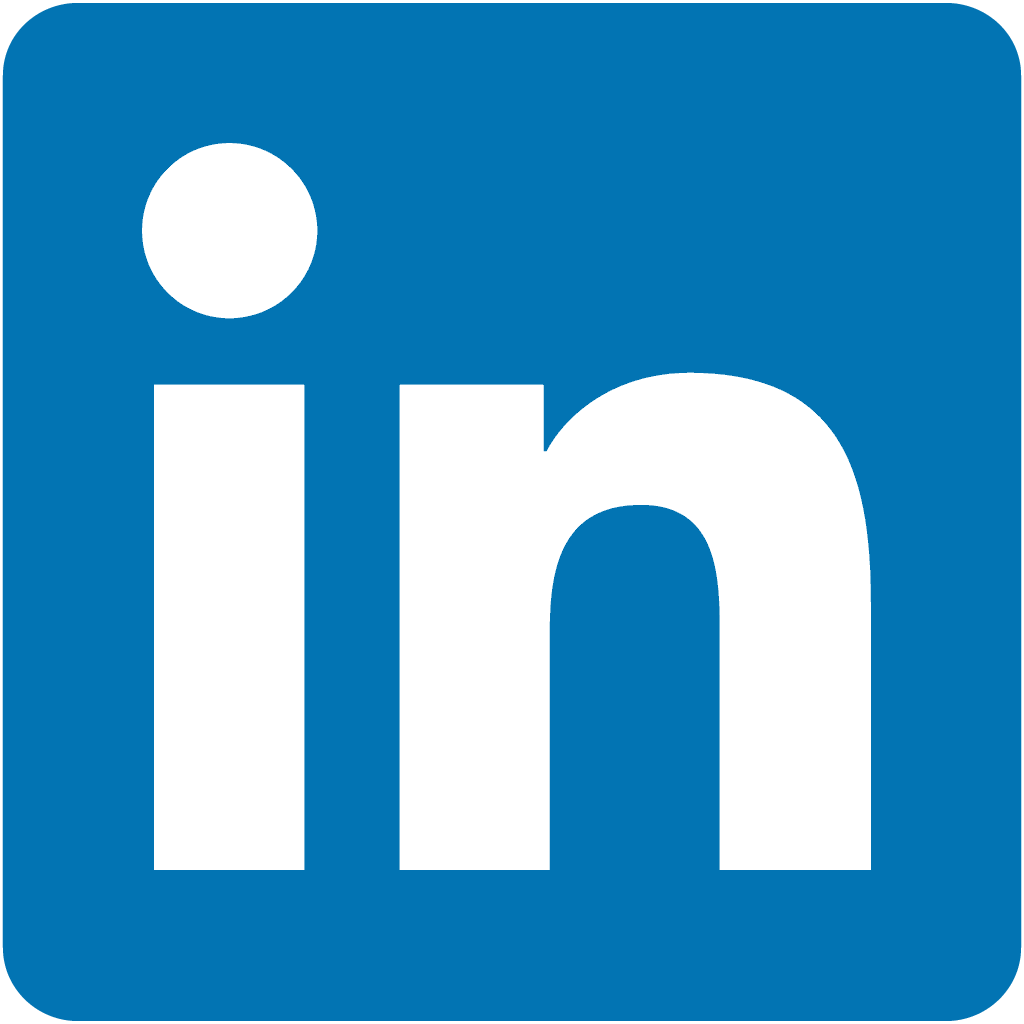 Linkedin
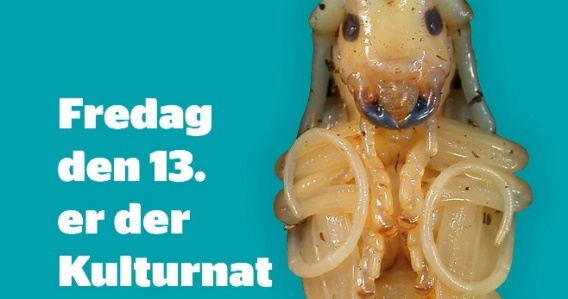 15
/ The Danish Agricultural Agency/ Copenhagen Cultural Night 2017 – Together we ensure healthy plants
CULTURAL NIGHT 2017 TOGETHER WE ENSURE HEALTHY PLANTS INTERNAL COMMUNICATION
Posters for use in house
Intranet news
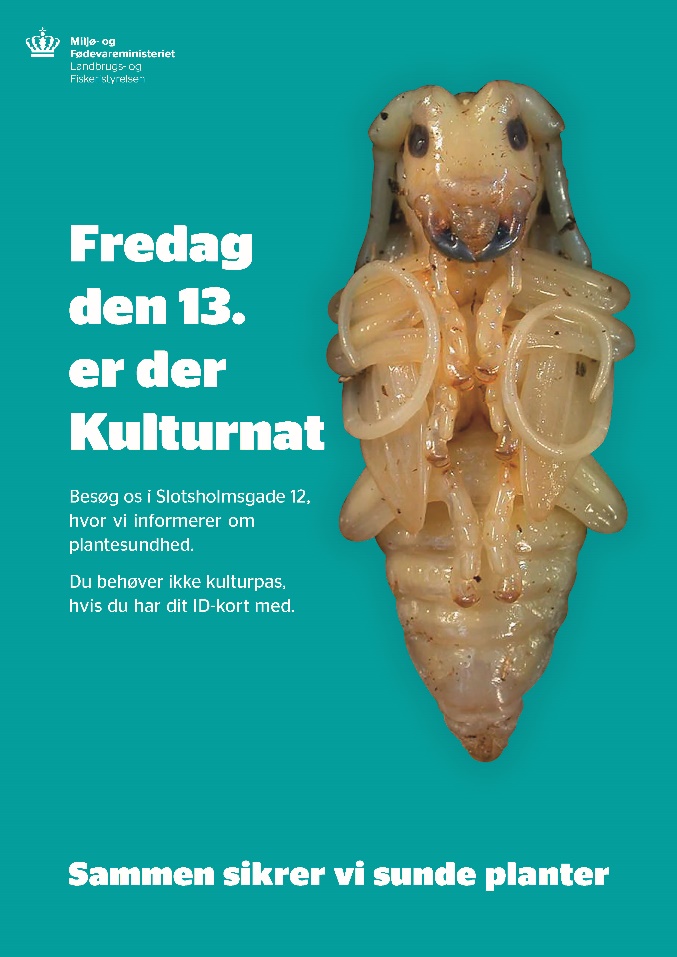 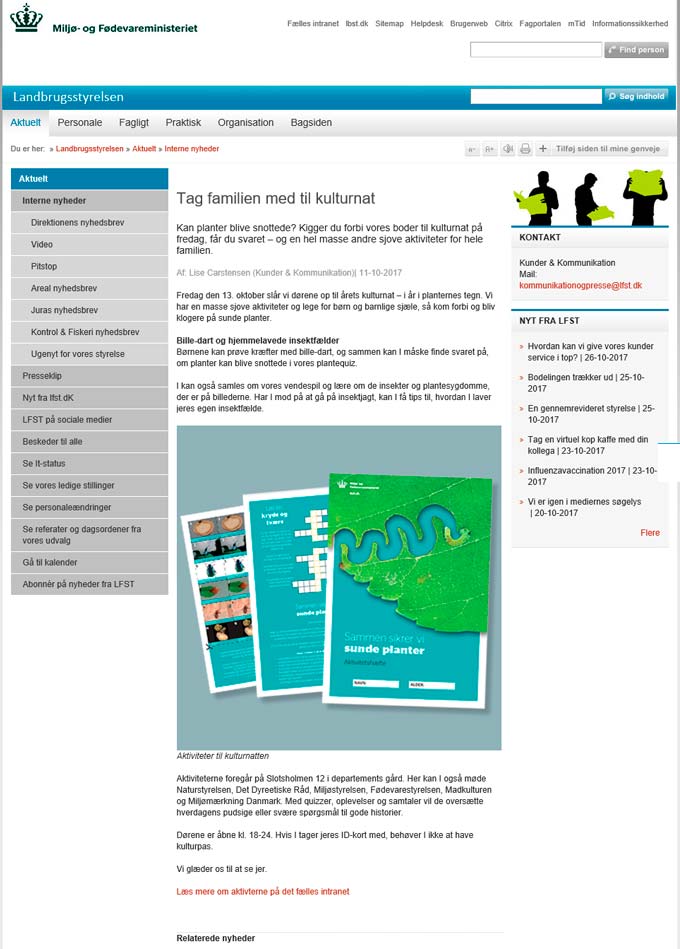 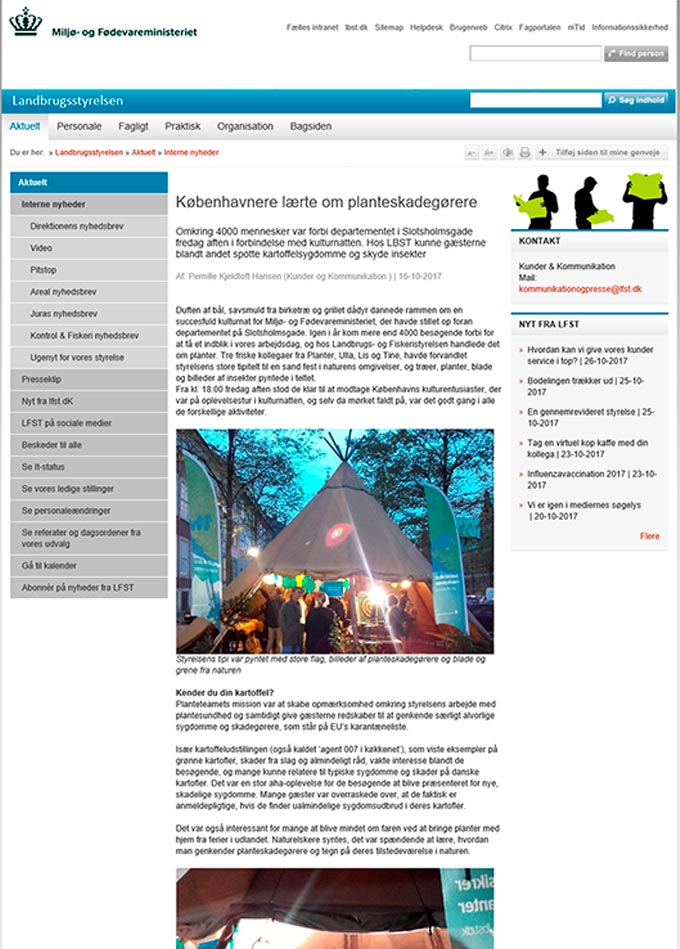 16
/ The Danish Agricultural Agency/ Copenhagen Cultural Night 2017 – Together we ensure healthy plants
CULTURAL NIGHT 2017 TOGETHER WE ENSURE HEALTHY PLANTS COPENHAGEN
Kulturnatten.dk
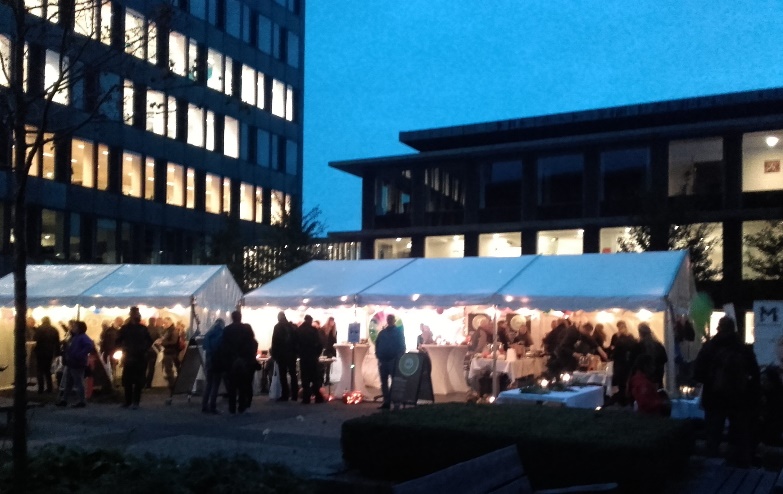 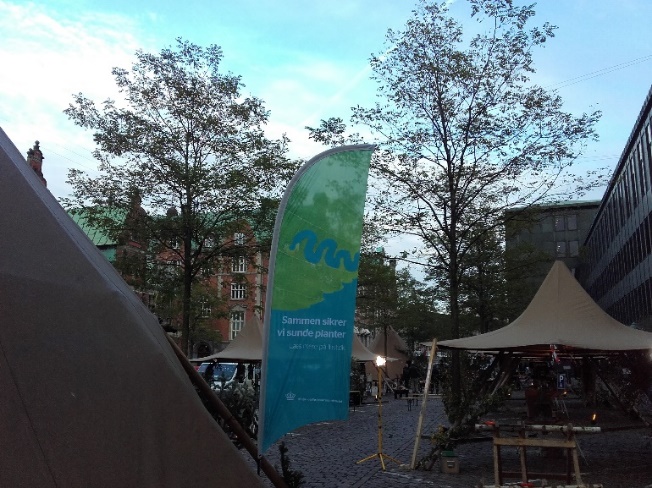 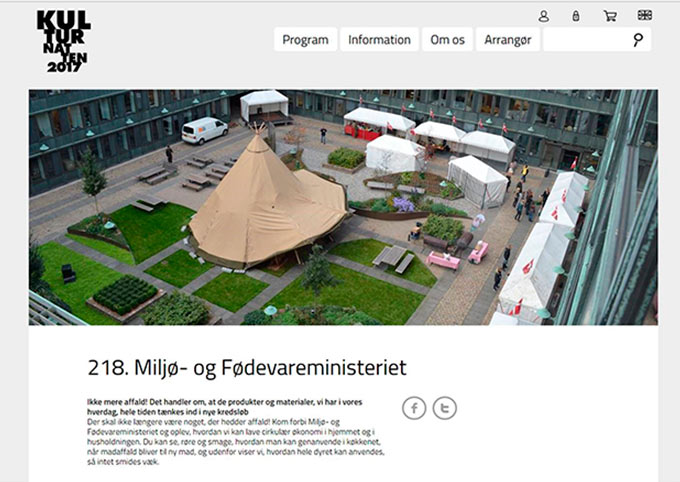 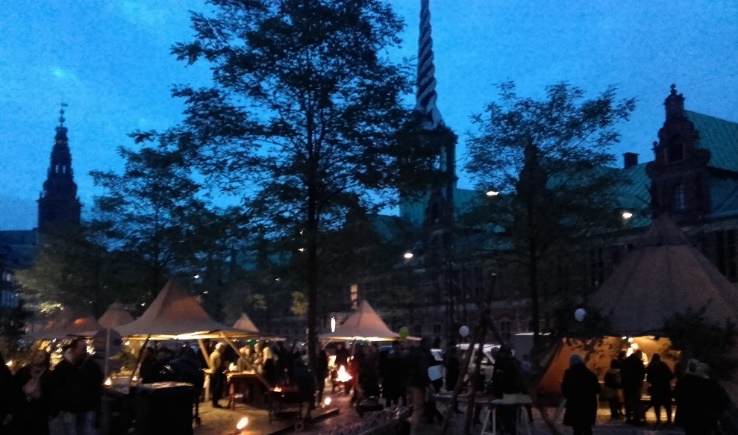 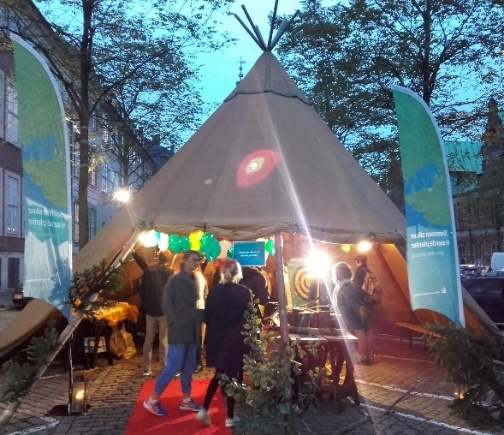 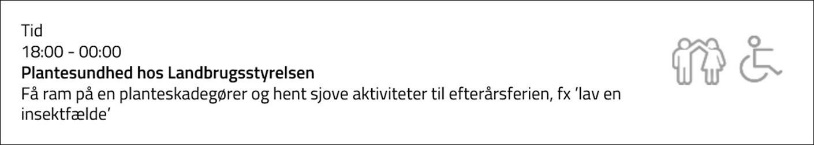 17
/ The Danish Agricultural Agency/ Copenhagen Cultural Night 2017 – Together we ensure healthy plants
CULTURAL NIGHT 2017 TOGETHER WE ENSURE HEALTHY PLANTS COPENHAGEN 2017
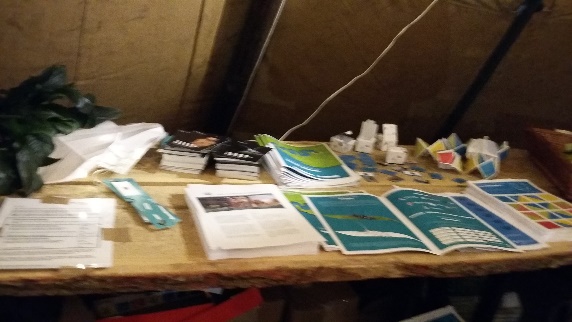 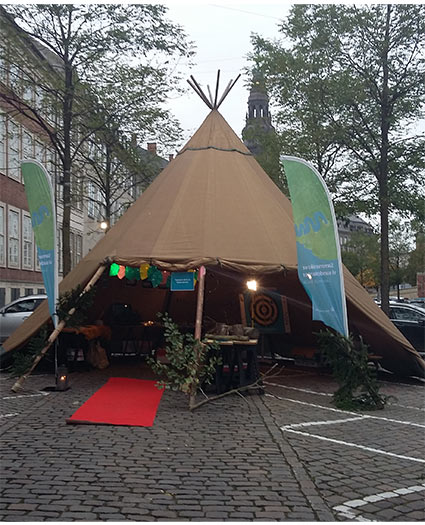 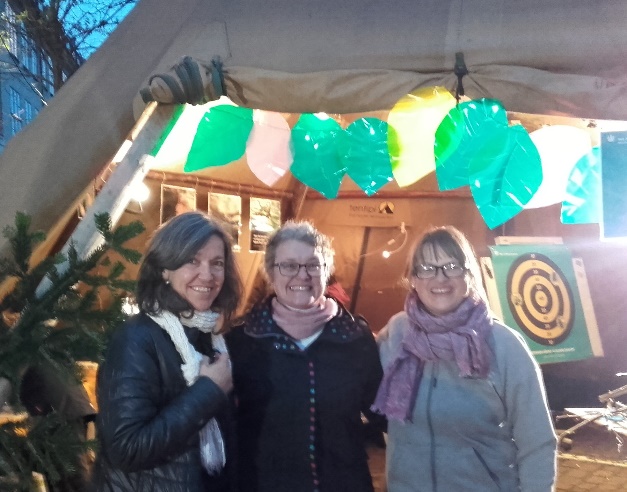 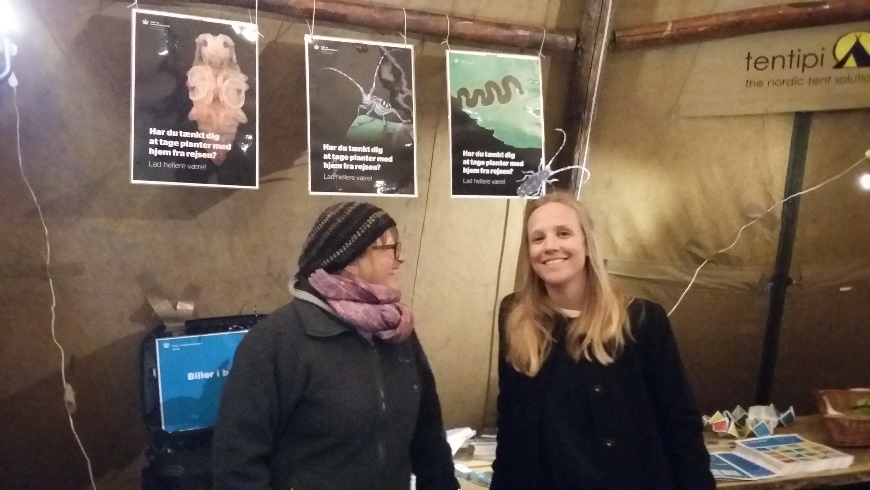 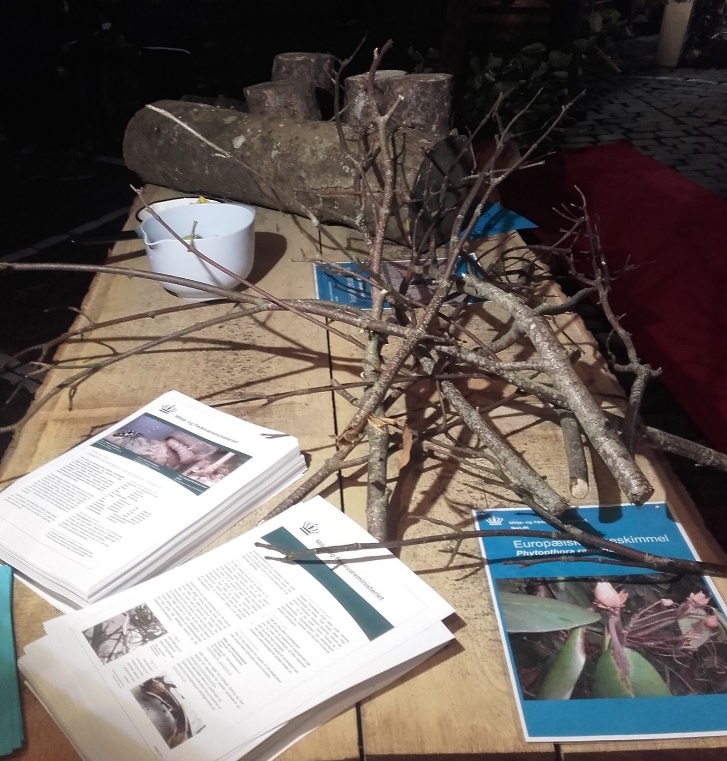 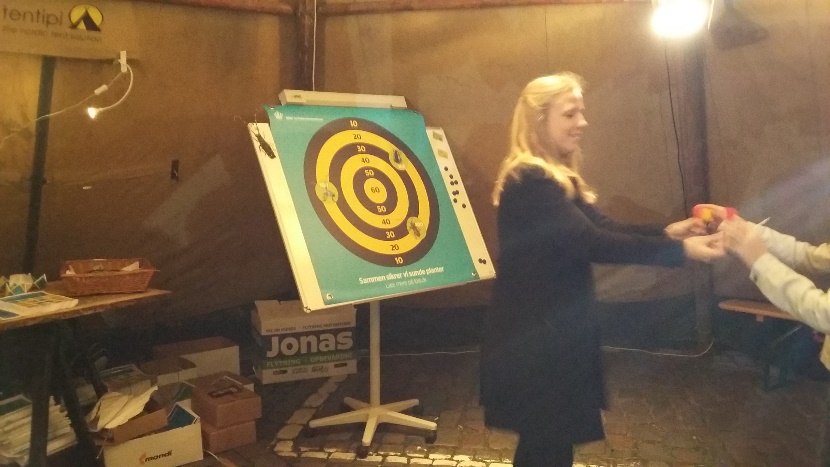 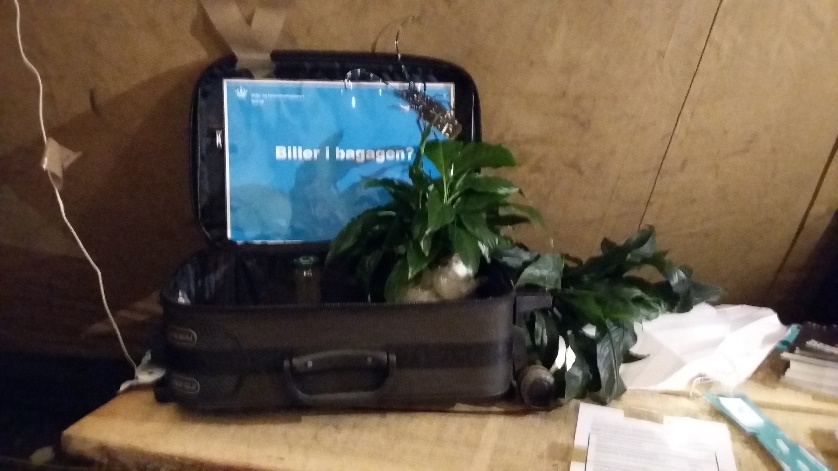 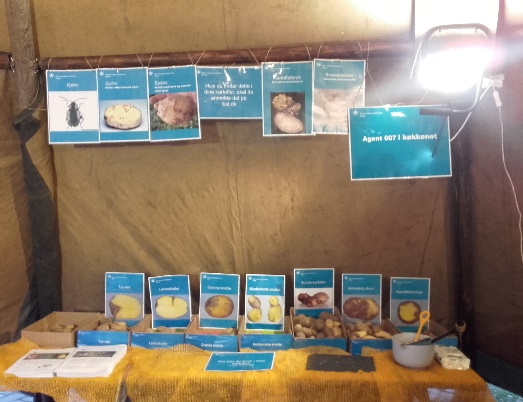 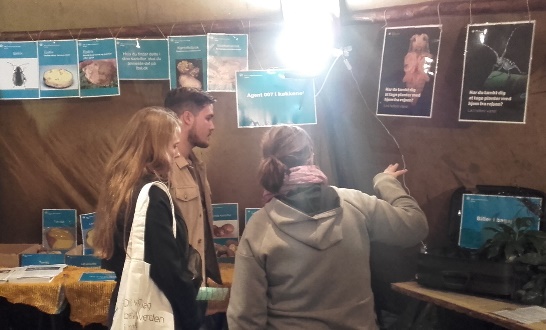 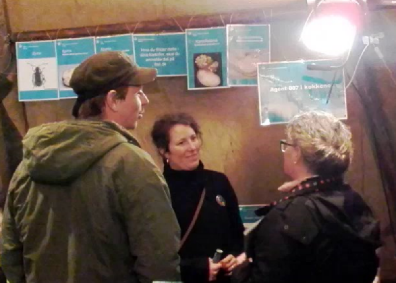 18
/ The Danish Agricultural Agency/ Copenhagen Cultural Night 2017 – Together we ensure healthy plants
Results
4000 visitors in Copenhagen Culture Night, October 13, 2017
Good dialogue with the public who showed great interest in our materials and activities: Activity books for children, magnets, postcards, luggage tags and fact sheets

The messages are spread through social such as Facebook, Twitter, Linkedin and YouTube
19
/ The Danish Agricultural Agency/ Copenhagen Cultural Night 2017 – Together we ensure healthy plants